Open-Source Interactive and Narrative Visualization Tool for Activity-based Travel Demand Model: Application in SCAG ABM Development
Prof. Chih-Hsiao (Vincent) Tsai
Takming Univ. of Science & Technology, Taiwan
Yang Wang
Southern California Association of Governments
June 3, 2019
Outline
Motivation
Open-Source Tools
Web-Based Data Visualization Approach
Dash + Plotly.js  
Vue.js 
Graphic User Interface for EMFAC
PyQt5
Motivation
Visualize model outputs in interactive and narrative charts/graphics 
Explore suitable tools for data analysts (may not be web programmers) 
Simplify the process of customize and distribute dashboards/reports 
Streamline data processing for better user experience
Open-Source Tools
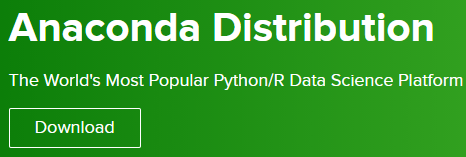 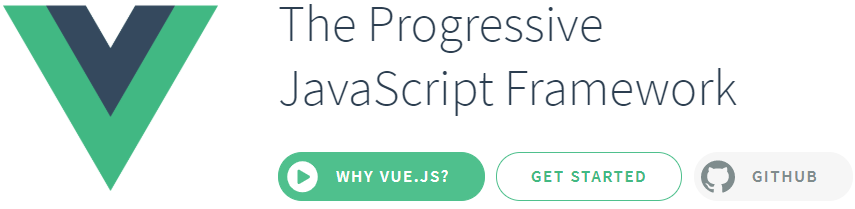 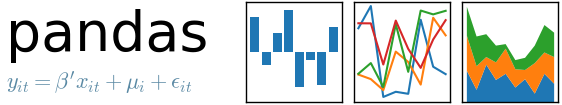 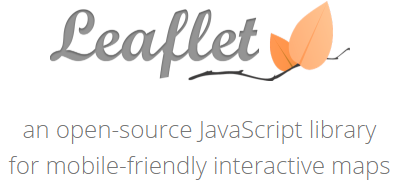 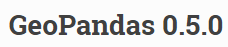 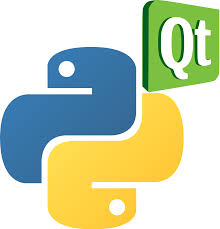 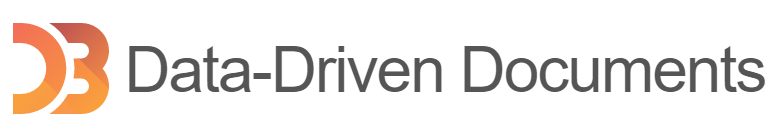 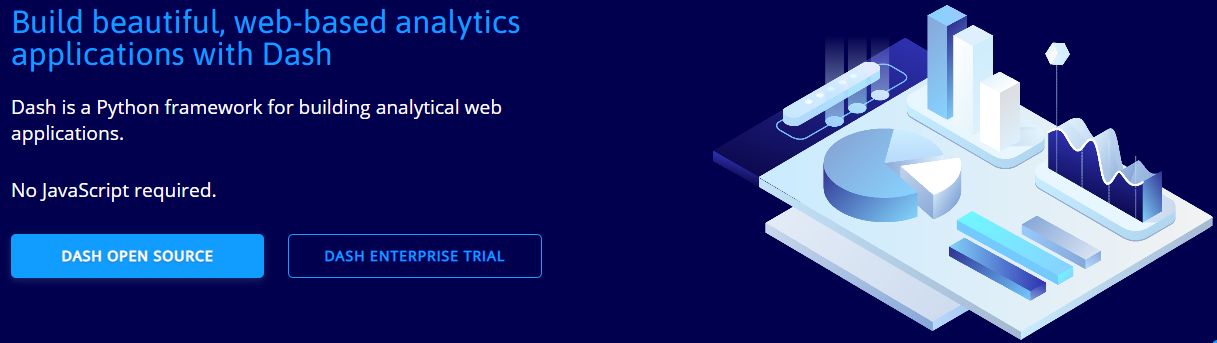 Data Visualization Approach
Dash 
Open-source Python library for creating reactive, analytical web-based applications 
Part of Plotly open-source tools 
Customizable, concurrency 
Pure Python, no JavaScript knowledge
Reactive decorator for binding custom data analysis code to Dash user interface 
Flask + React.js 
Vue.js 
Popular JavaScript front-end framework 
Modular design, focus on view layer 
Simple, light-weight
Dash and Plotly.js
[Speaker Notes: Video clip for Dash and Plotly.JS]
Vue.js
[Speaker Notes: Video clip for Vue.JS]
Graphic User Interface for EMFAC
Problems to solve
 System update
 Different software version
 Cross-platform

Objectives
 Integrated user interface
 Simplified operating procedures
 More flexible
Graphic User Interface for EMFAC
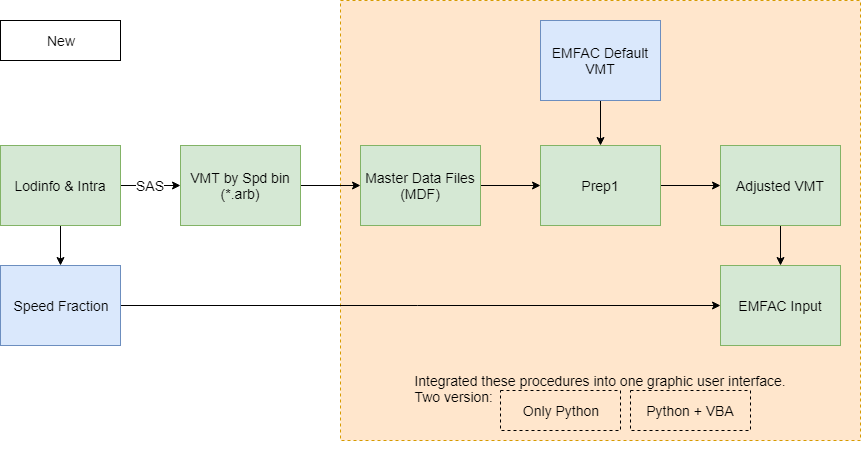 Graphic User Interface for EMFAC: PyQt5
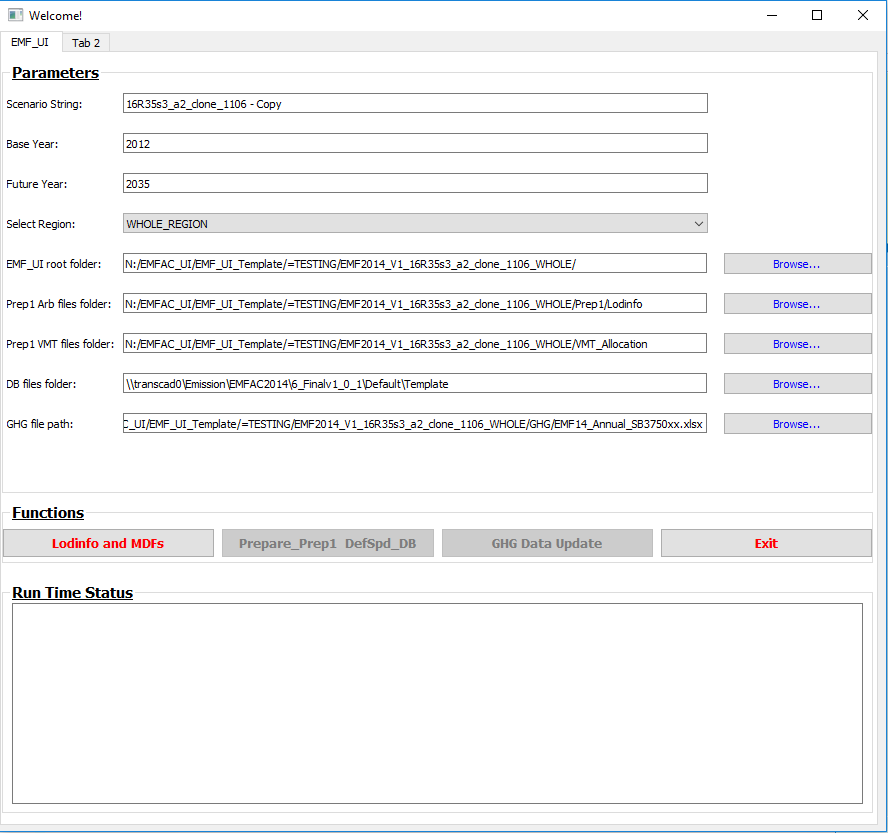 Thank you
Yang Wang
wangy@scag.ca.gov